Нека припомним
Колко вида деление има?
Каква е зависимостта между делителя и остатъка?
Как определяме броя на остатъците?
Делител и кратно на естествено число
Математика 5 клас
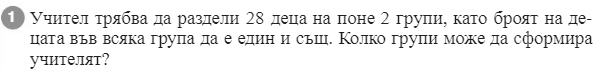 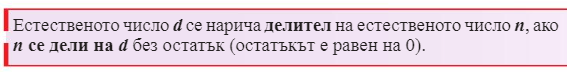 1.
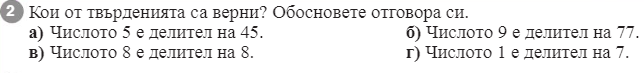 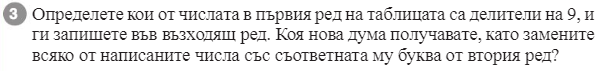 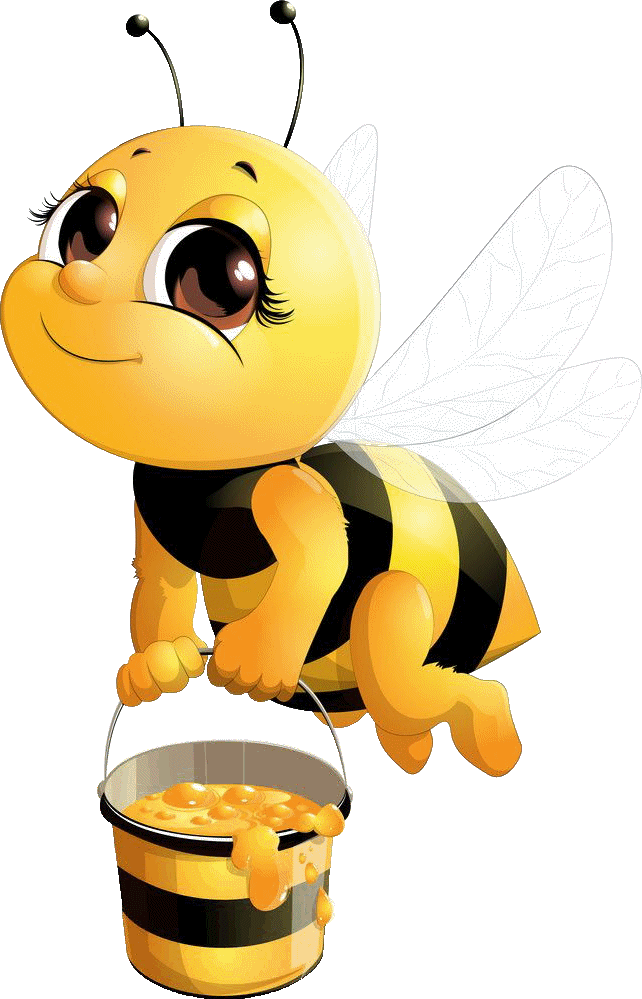 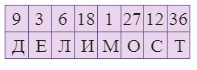 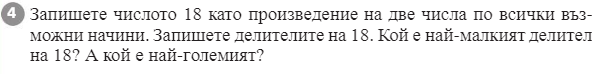 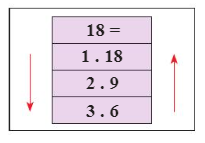 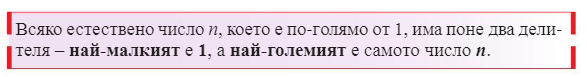 2.
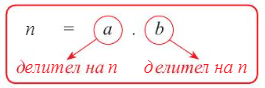 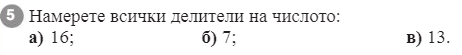 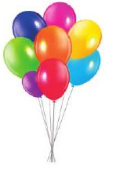 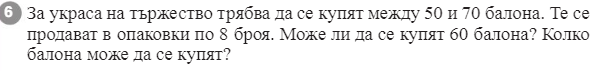 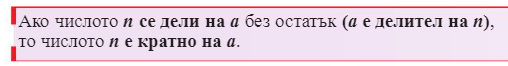 3.
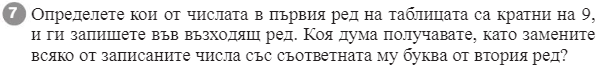 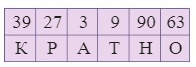 ТРОН
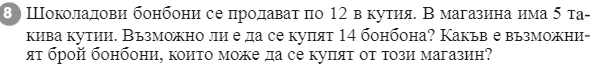 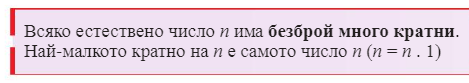 4.
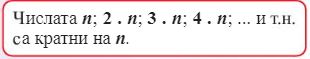 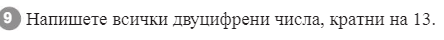 13, 26, 39, 52, 65, 78, 91
Домашна работа
Учебник стр. 27/ 10-16,
Учебна тетрадка/ стр.6